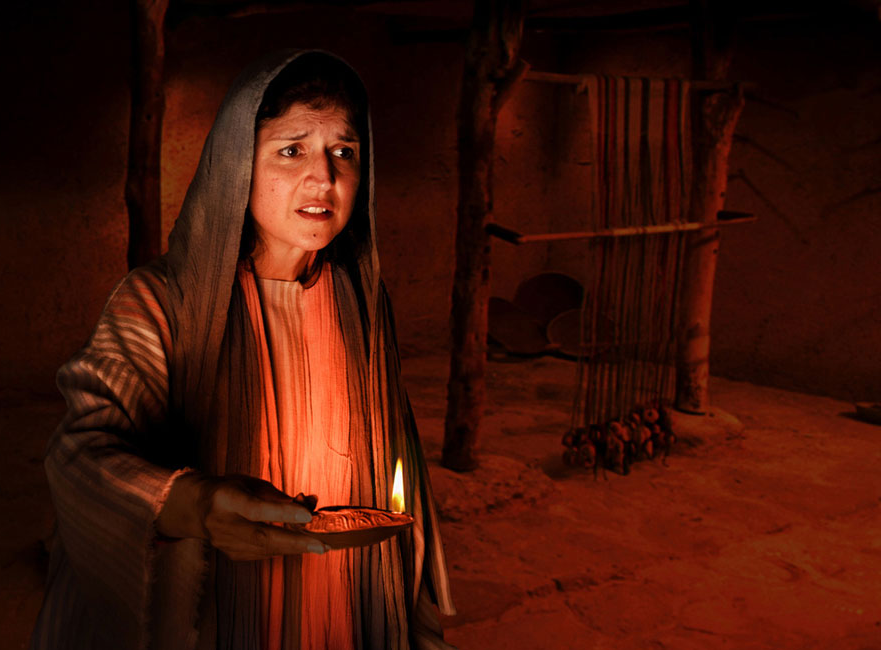 الخروف، الدرهم والإبنين الضالين
لوقا 15
د. ديفيد مارتن • مؤسسة الدراسات اللاهوتية الأردنيةAmmanChurch.org • BibleStudyDownloads.org
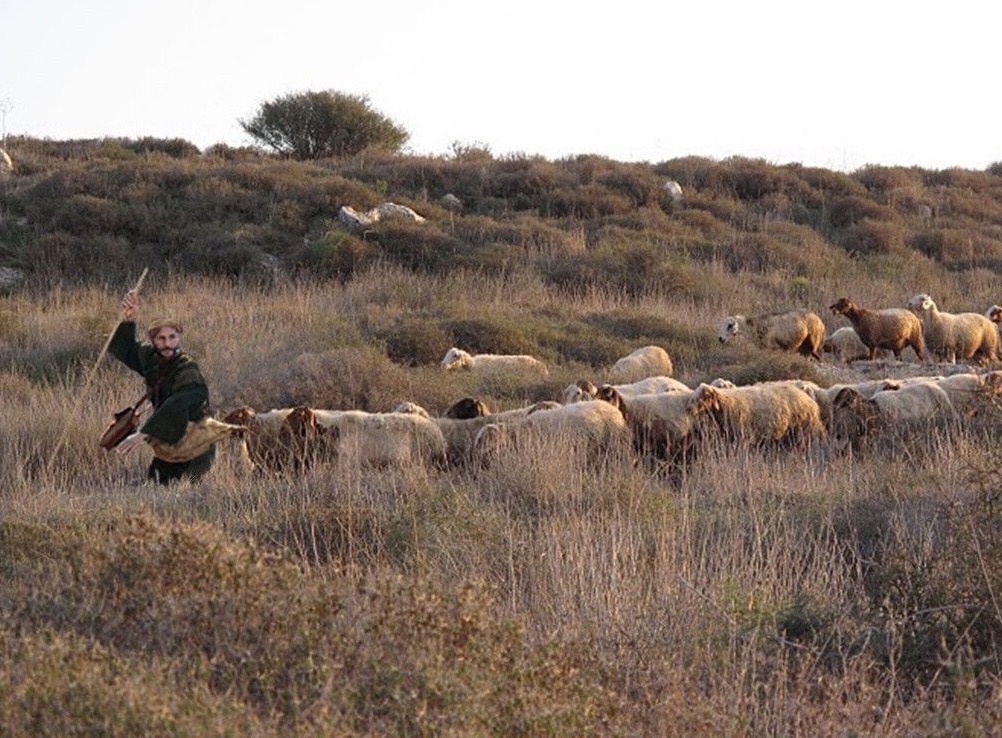 حزقيال 34
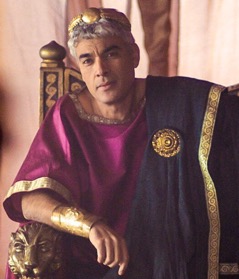 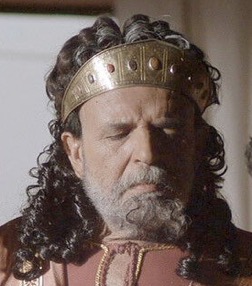 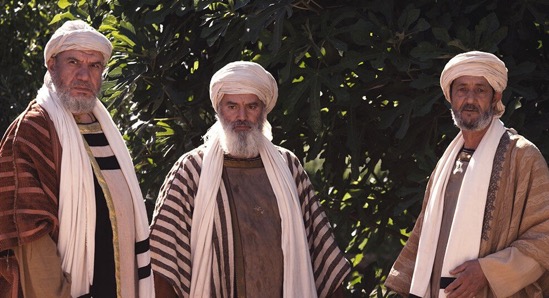 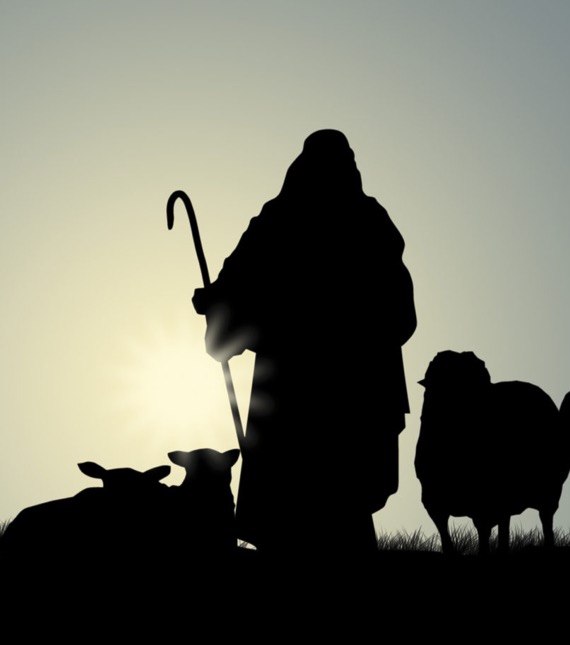 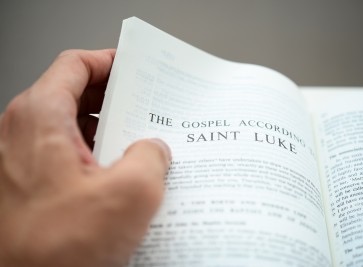 لوقا 15
لماذا يستقبل يسوع الخطاة      ويأكل معهم؟
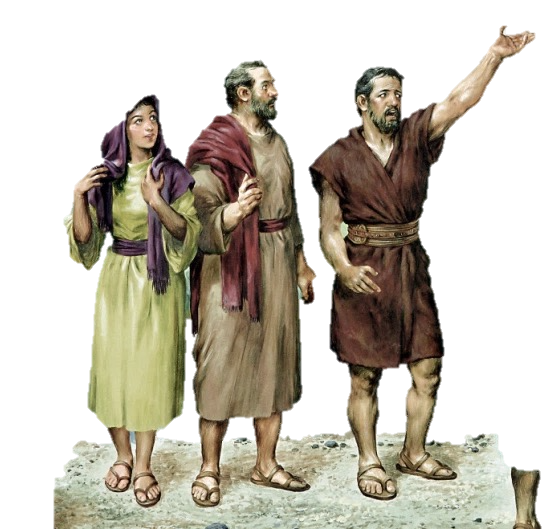 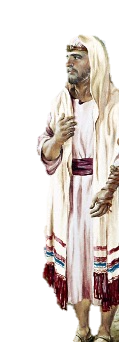 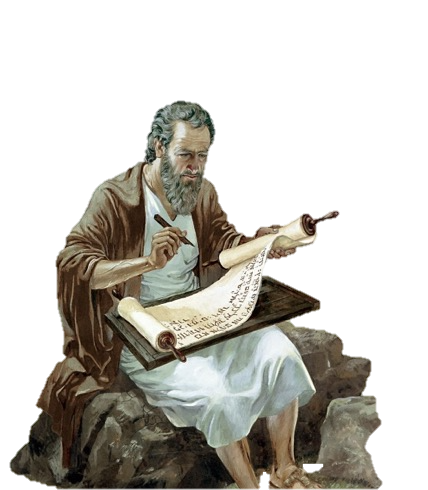 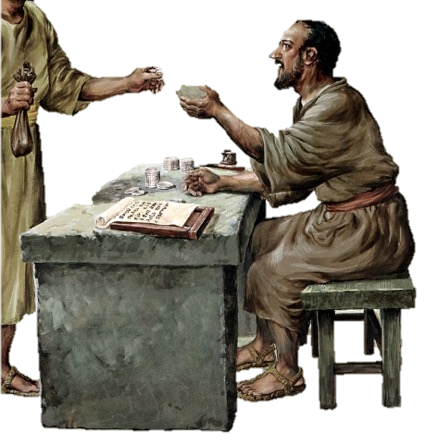 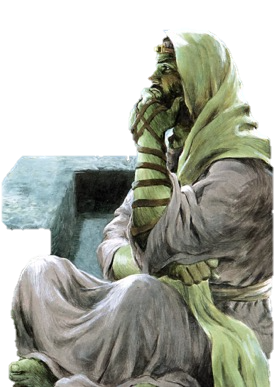 ماذا يجب أن يكون موقفنا تجاه الخطاة؟
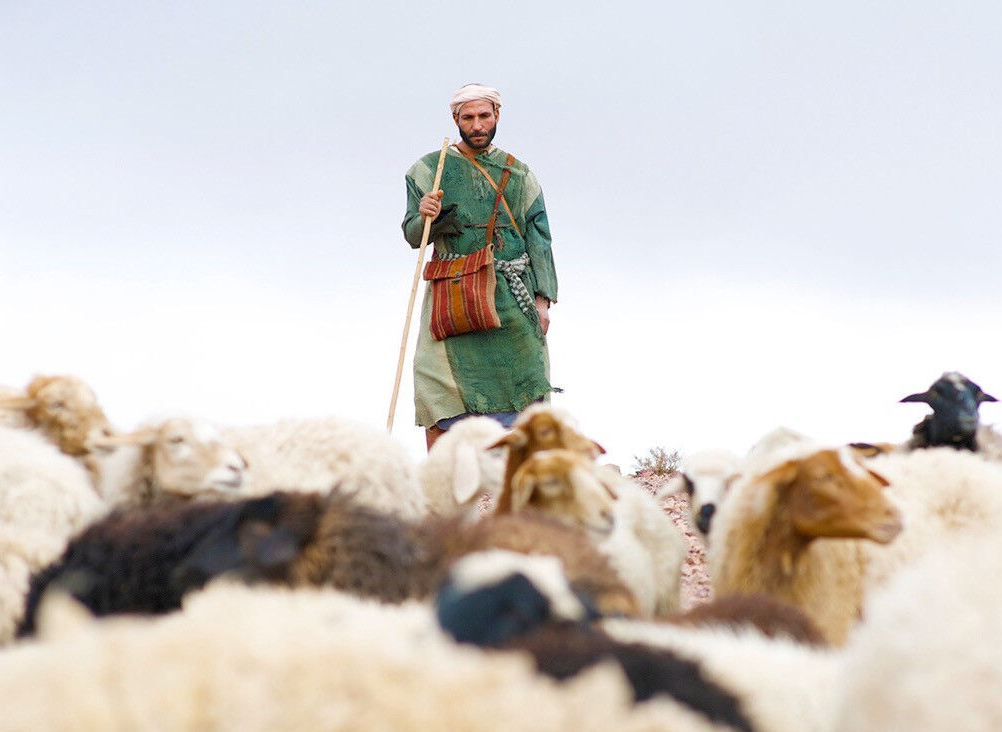 الخروف الضائع
لوقا 15: 4-7
الراعي
الخروف الضائع
يسوع
الخطاة/المنبوذين
(التلاميذ الحقيقيين)
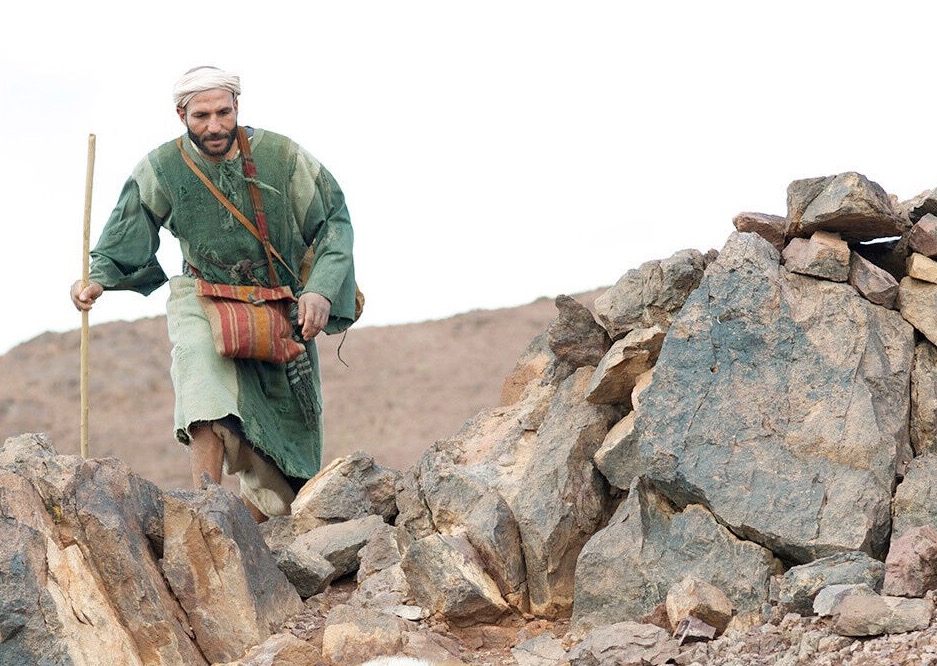 يبحث باجتهاد عن خروف ضال
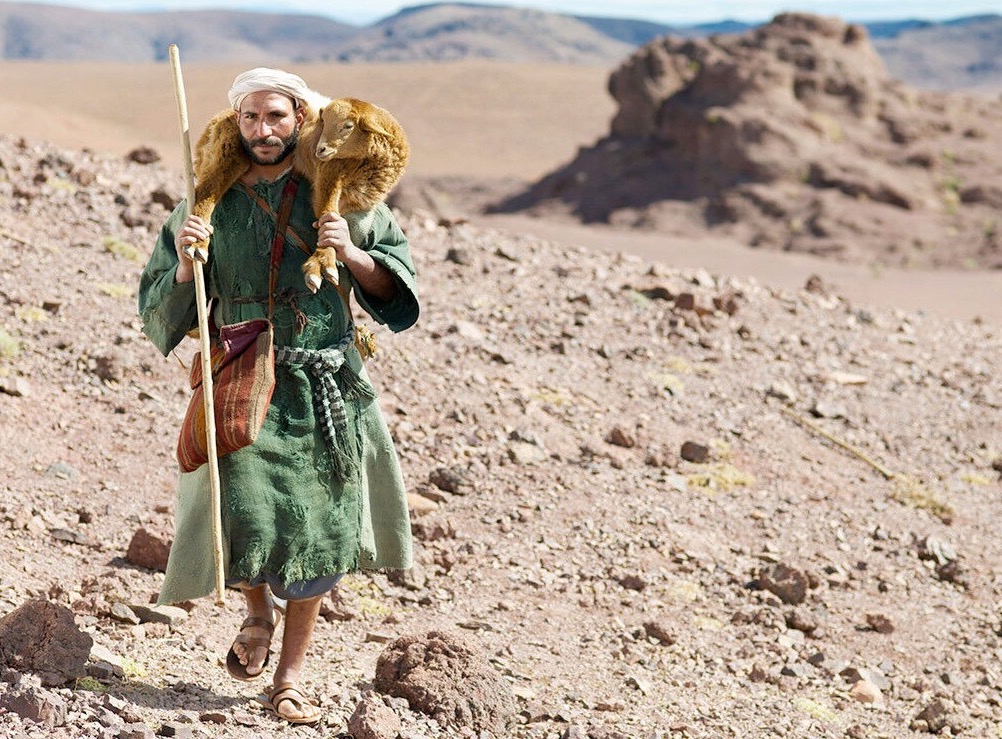 إيجاد الخروف
الخاطئ التائب
سيكون هناك 
فرح أكثر 
في السماء 
بخاطئ واحد 
يتوب
 حمله إلى البيت ... فرحاً
فرح أصدقاء الراعي الحقيقيين
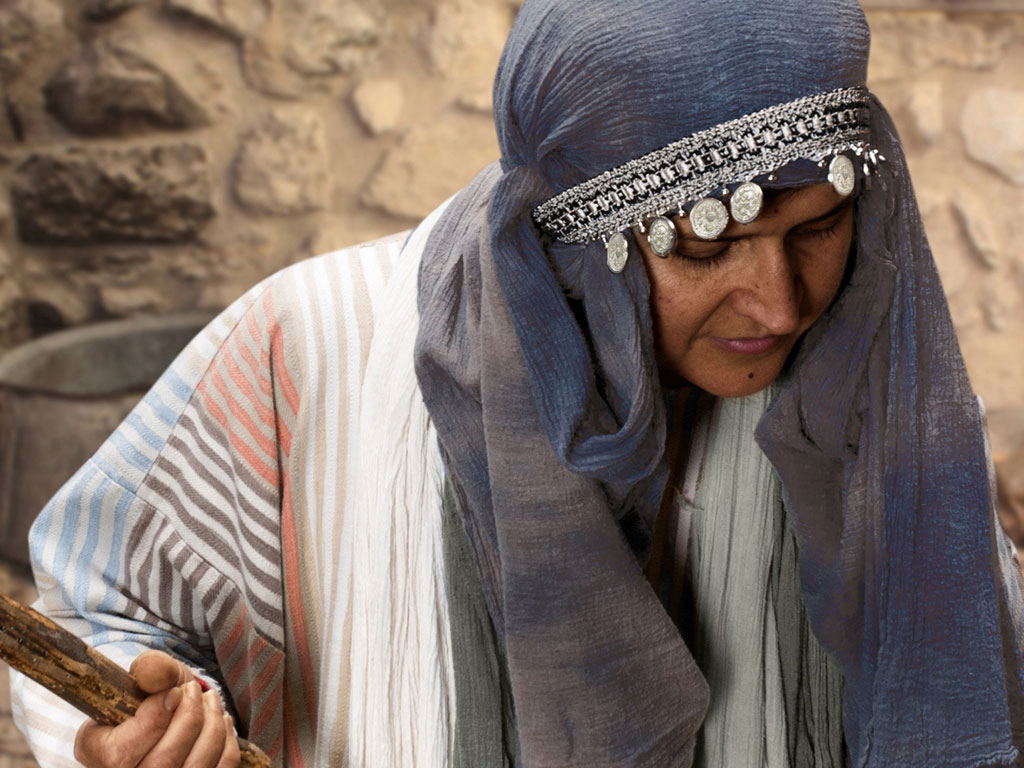 الدرهم المفقود
لوقا 15: 8-10
المرأة
يسوع
(التلاميذ الحقيقيين)
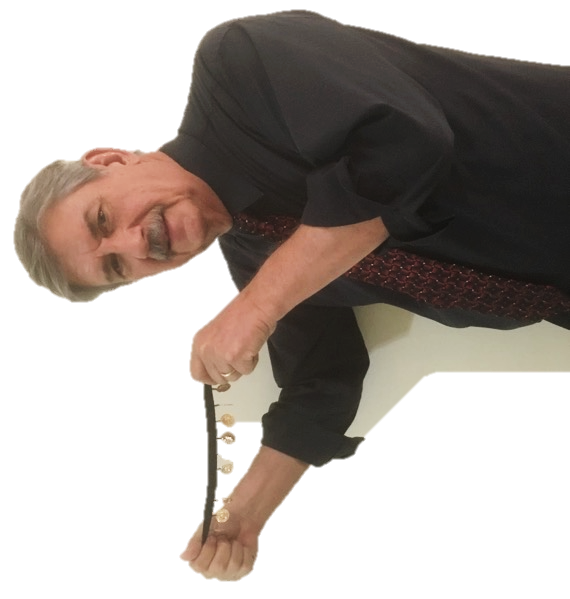 الدرهم المفقود
الخطاة/المنبوذين
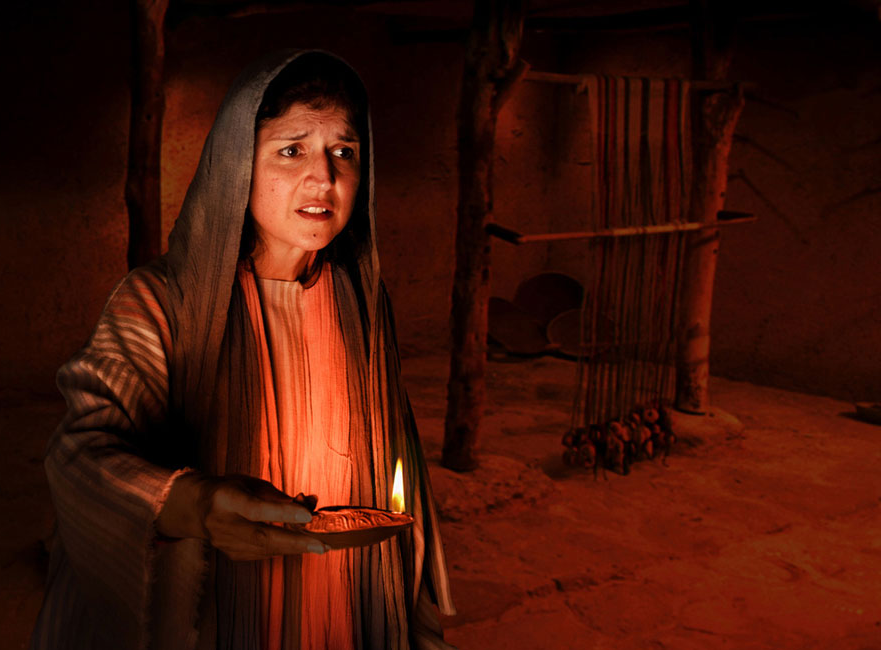 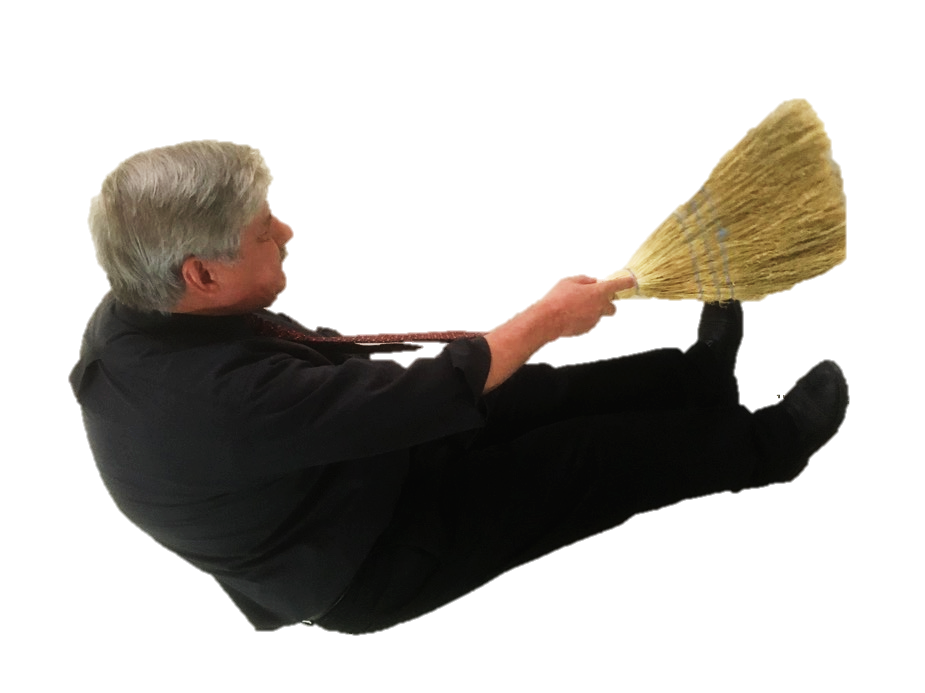 بحثت بحرص
أضاءت المصباح
كنست البيت
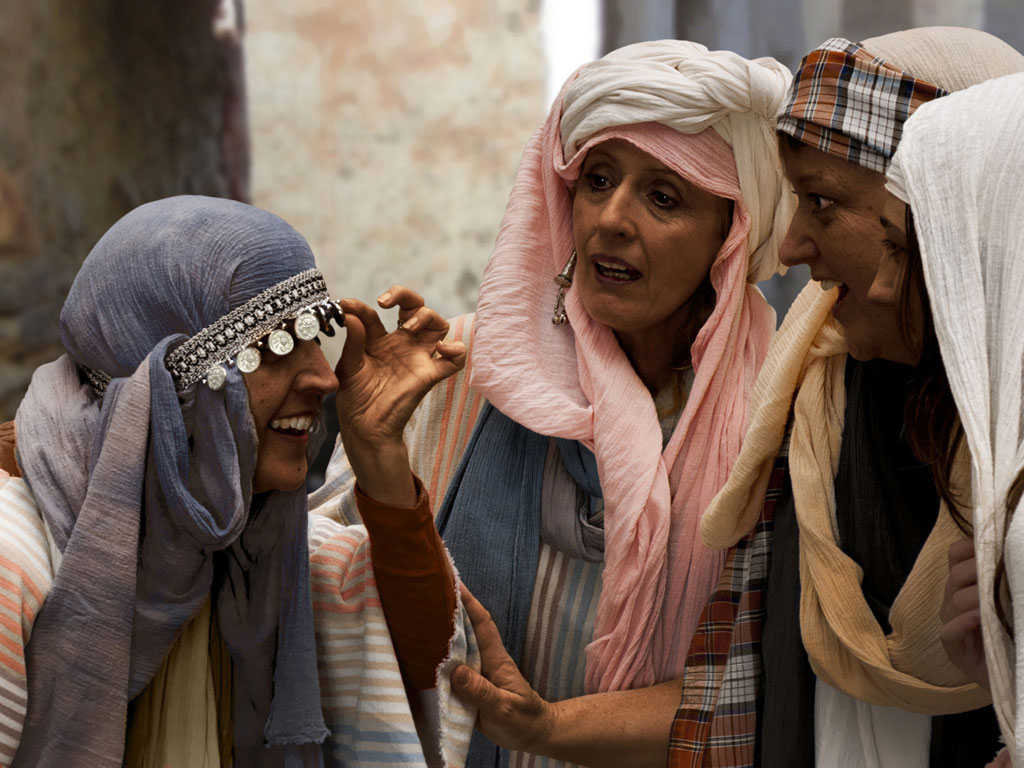 الدرهم الموجود
الخطاة التائبين
سيكون هناك 
فرح أكثر 
في السماء 
بخاطئ واحد 
يتوب
افرحوا 
معي
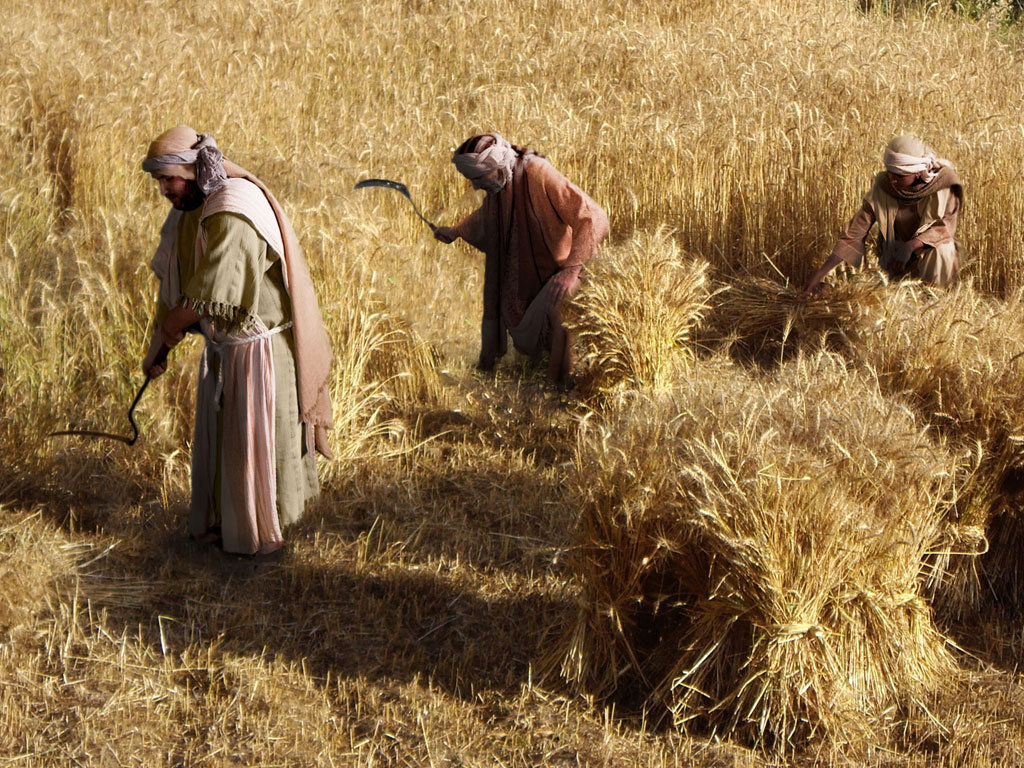 الإبنين الضالين
لوقا 15: 11-32
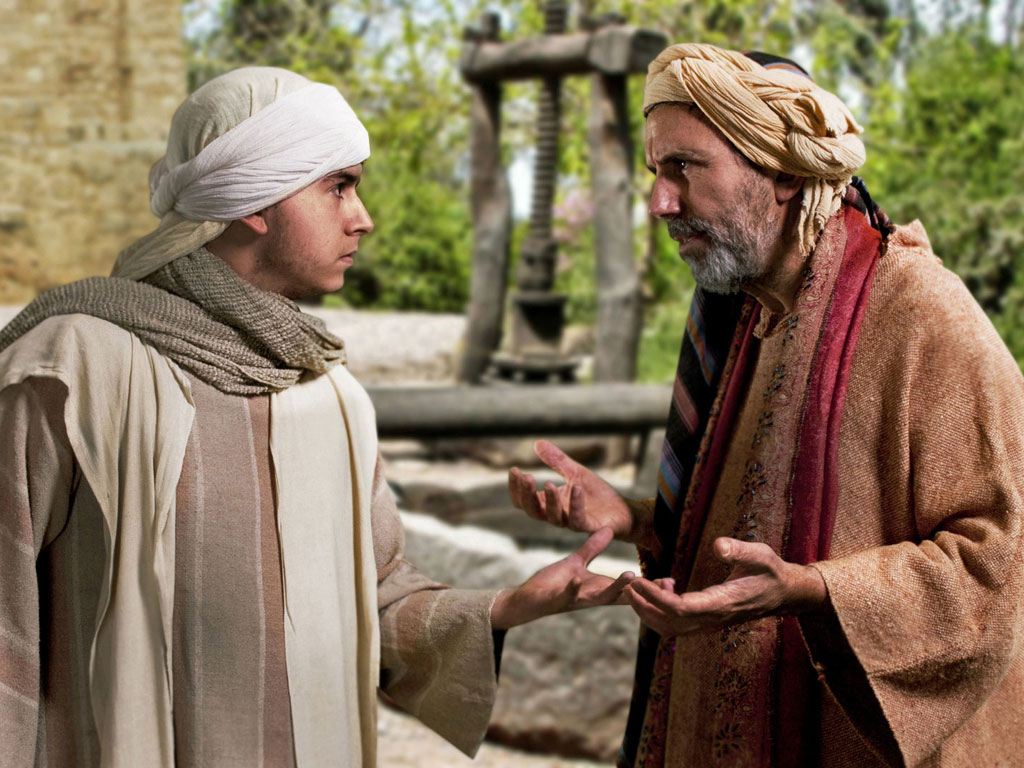 أعطني نصيبي    الآن
الإبن الأصغر
الخطاة والمنبوذين
 حول الأصول إلى نقد
اراد حرية كاملة من أبيه ومن الله
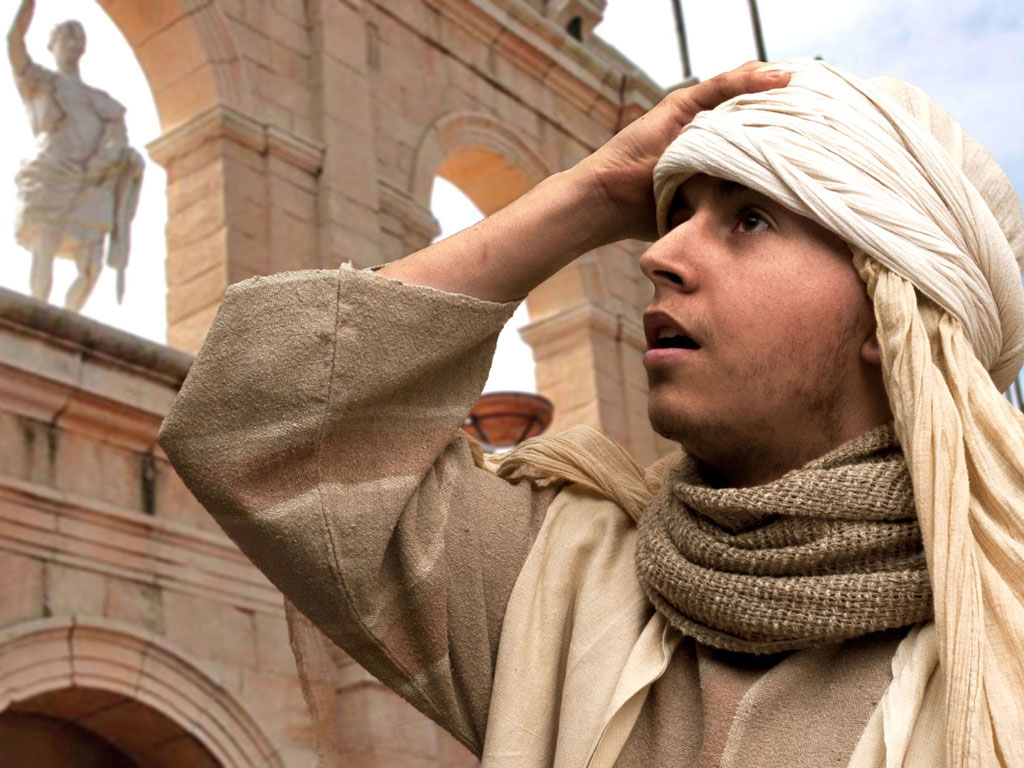 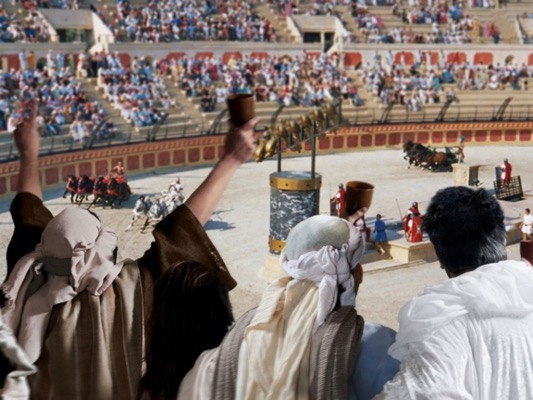 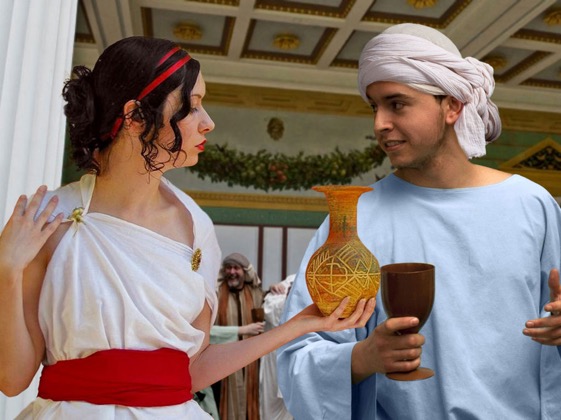 ذهب إلى بلد (وثني) بعيد
بدد ممتلكاته بأسلوب حياة خاطئ
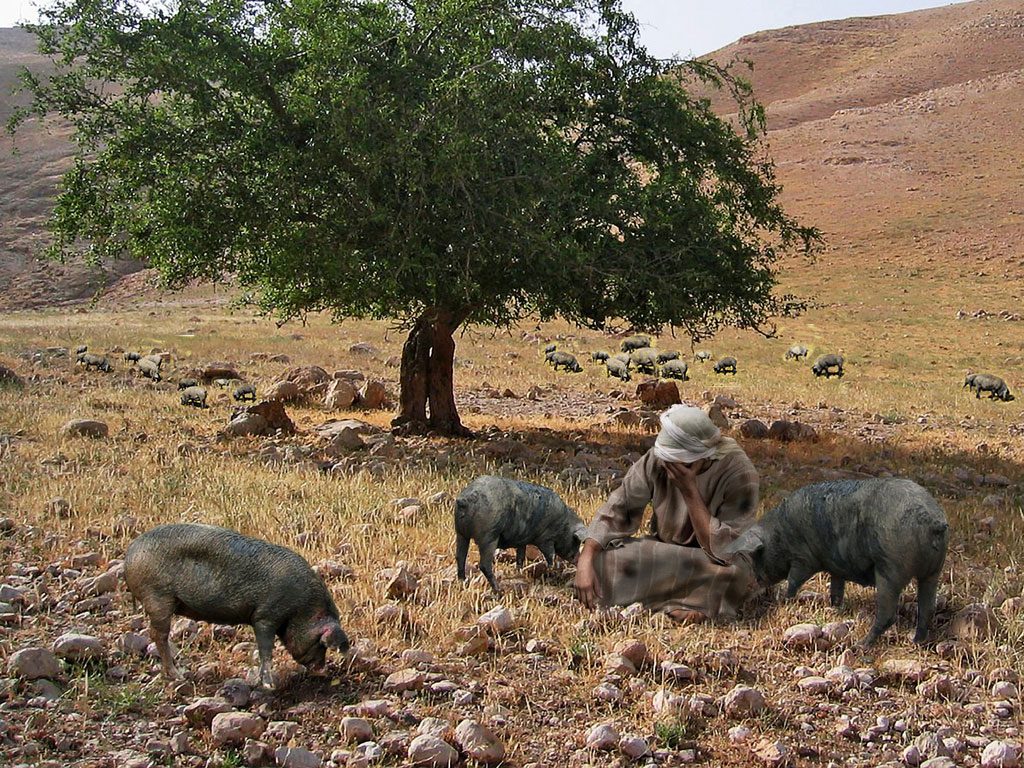 أصبح فقيراً
جاءت مجاعة شديدة (تدبير الله)
لم يساعده أحد
لقد عاد إلى رشده (رأى نفسه الحقيقية)
تاب عن خطاياه
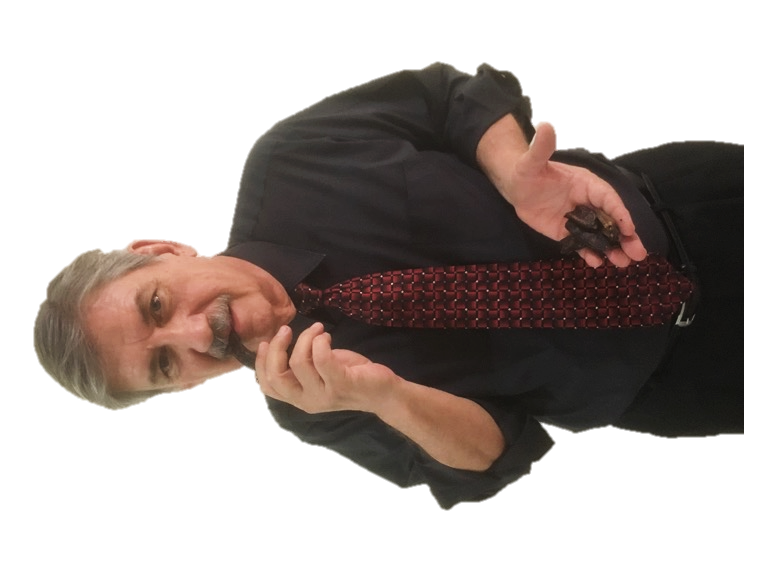 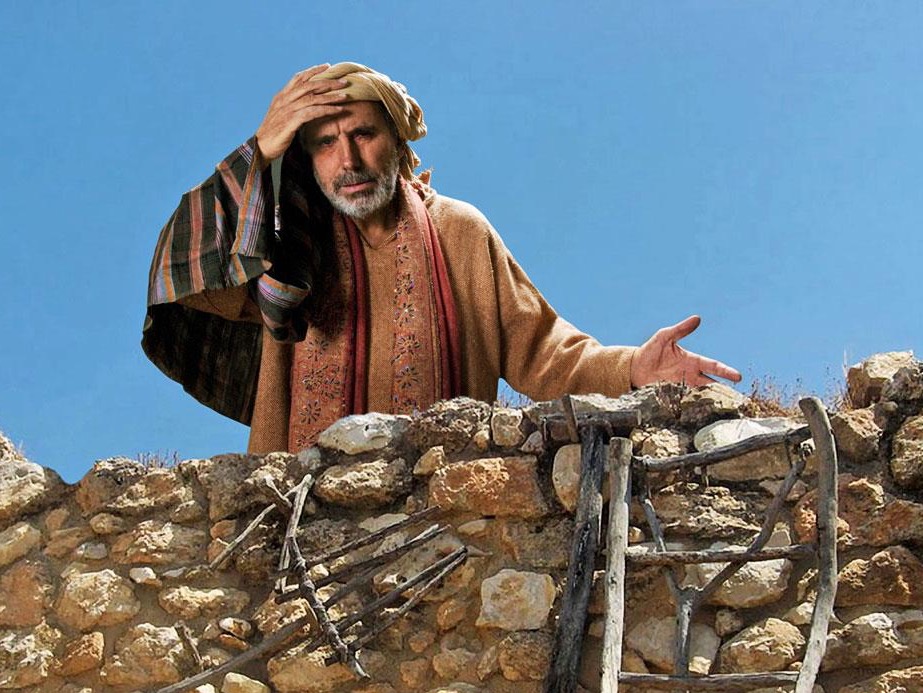 الأب
يمثل يسوع/الله
المؤمنين بقلب كقلبه
  سمح لهذا الابن بالرحيل (مز 106: 15)
لقد حزن على تمرده (ابني كان ميتًاً)
لم يمكّن أسلوب حياة ابنه الخاطئ
 كان يتطلع/يشتاق لعودة ابنه (يومياً)
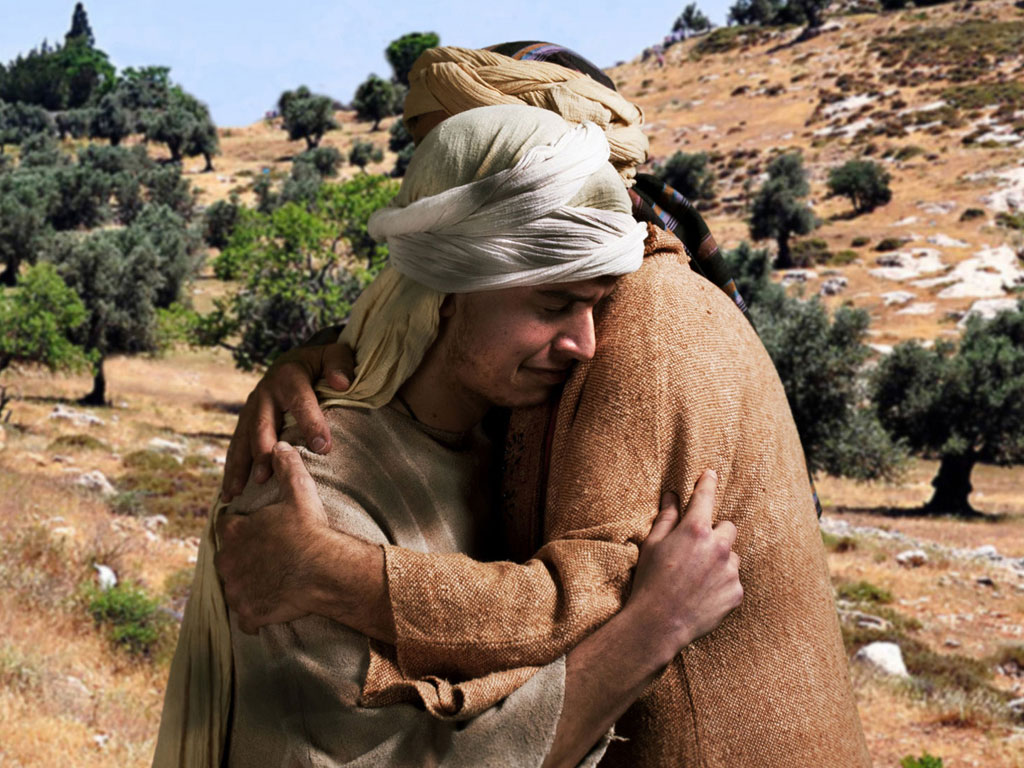 ركض إليه . . . احتضنه . . . أعاد ابنه
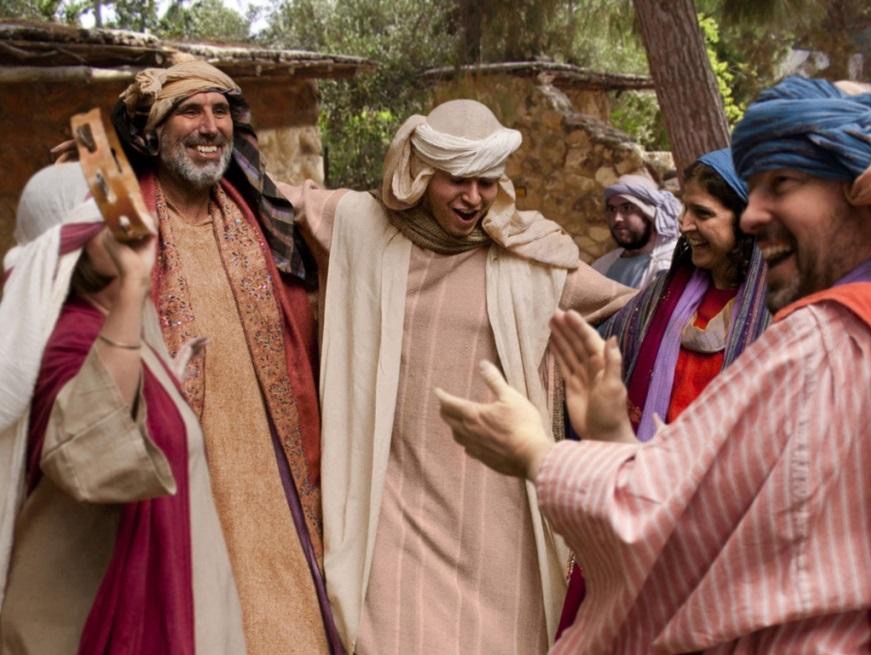 دعا للإحتفال والفرح
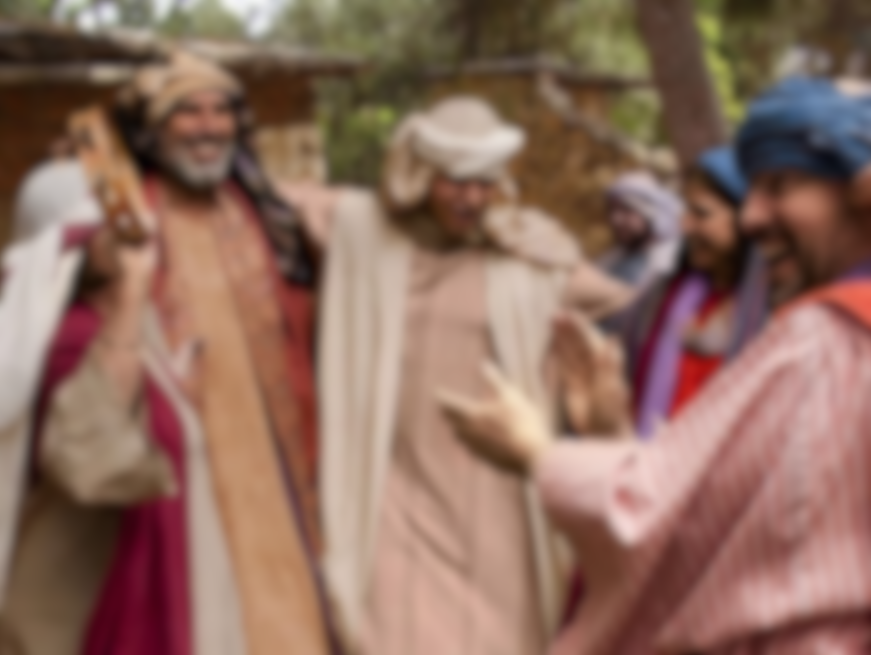 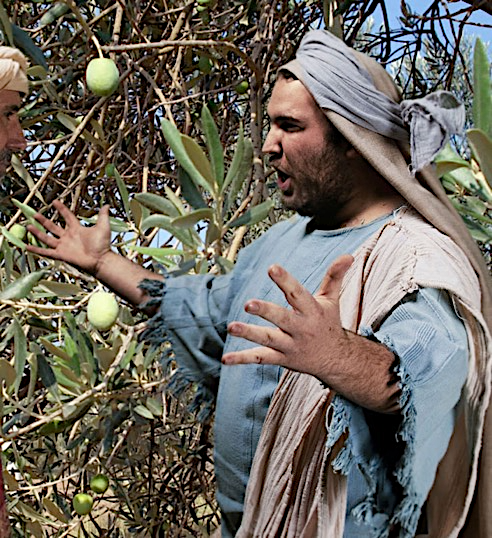 الإبن الأكبر
الفريسيون والكتبة
(البر الذاتي اليوم)
 رفض أن يشارك في الفرح بعودة أخيه
خرج إليه الأب وظل يتوسل إليه
 انتهى المثل بدعوة مفتوجة بشكل مستمر
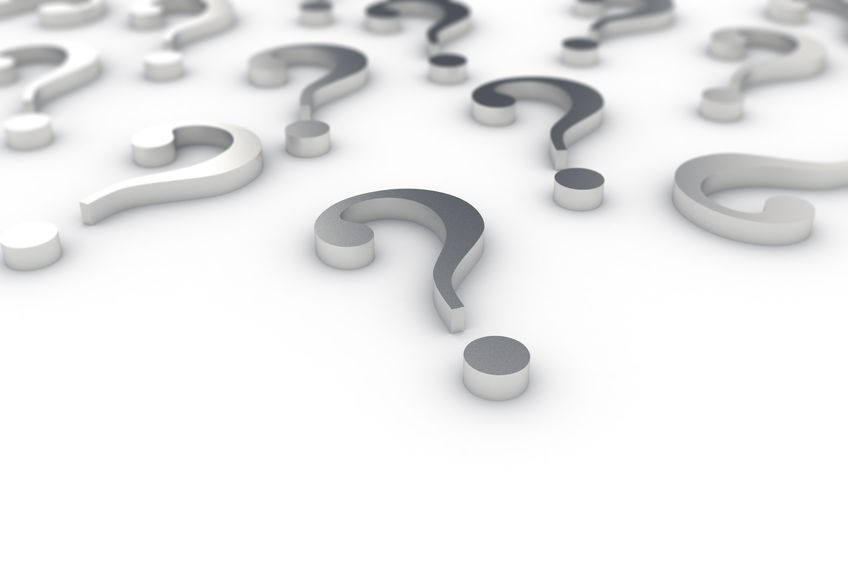 إلى المفقودين بسبب ...
التيهان
الإهمال
التمرد
البر الذاتي
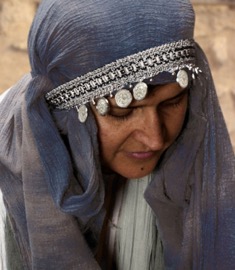 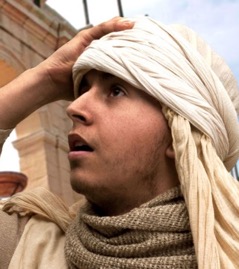 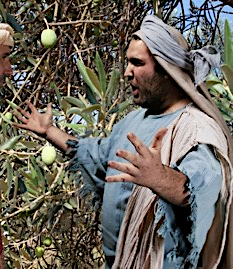 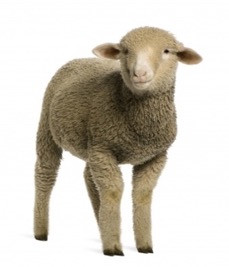 He is pleading!
إنه يسعى
إنه يبحث
إنه يسترد
الله يحبك
تعال إلى المخلص اليوم
يريد الله أن يجعل منك ابناً له(يوحنا 1: 12)
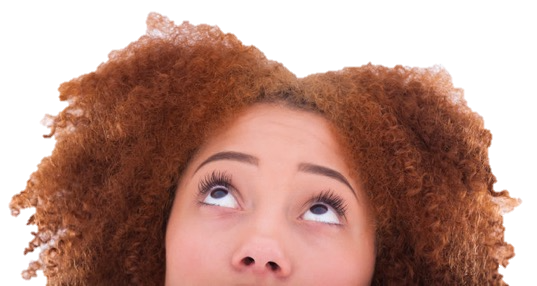 ماذا نتعلم؟
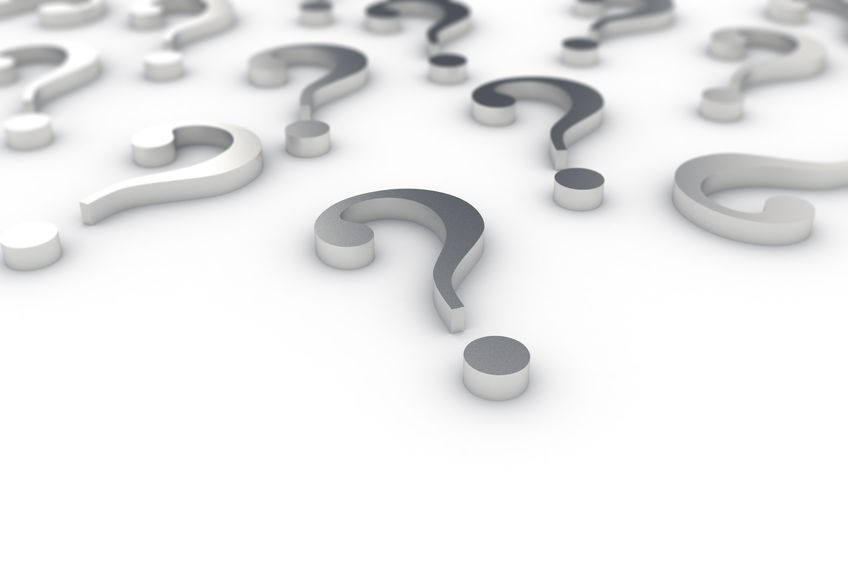 إلى المؤمن ....ما هو موقفك تجاه 
الضالين 
والمرتدين؟
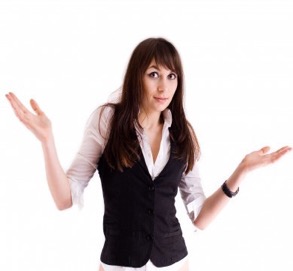 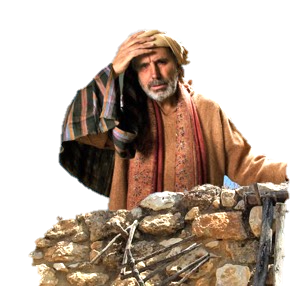 هل أنت 
مكتفي بِ
 99
هل تسعى ...           تنتظر ...              تصلي؟
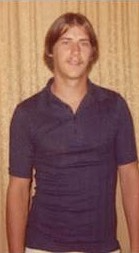 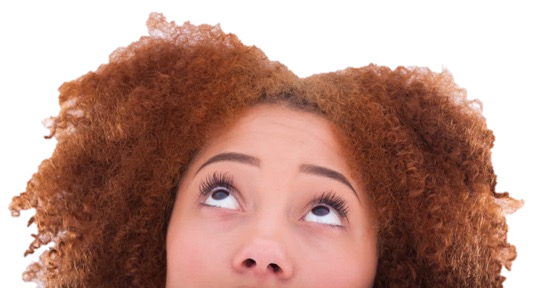 من الشخص   الذي تحتاج أن تصلي لأجله
ماذا نتعلم؟
أحصل على هذا العرض التقديمي مجاناً
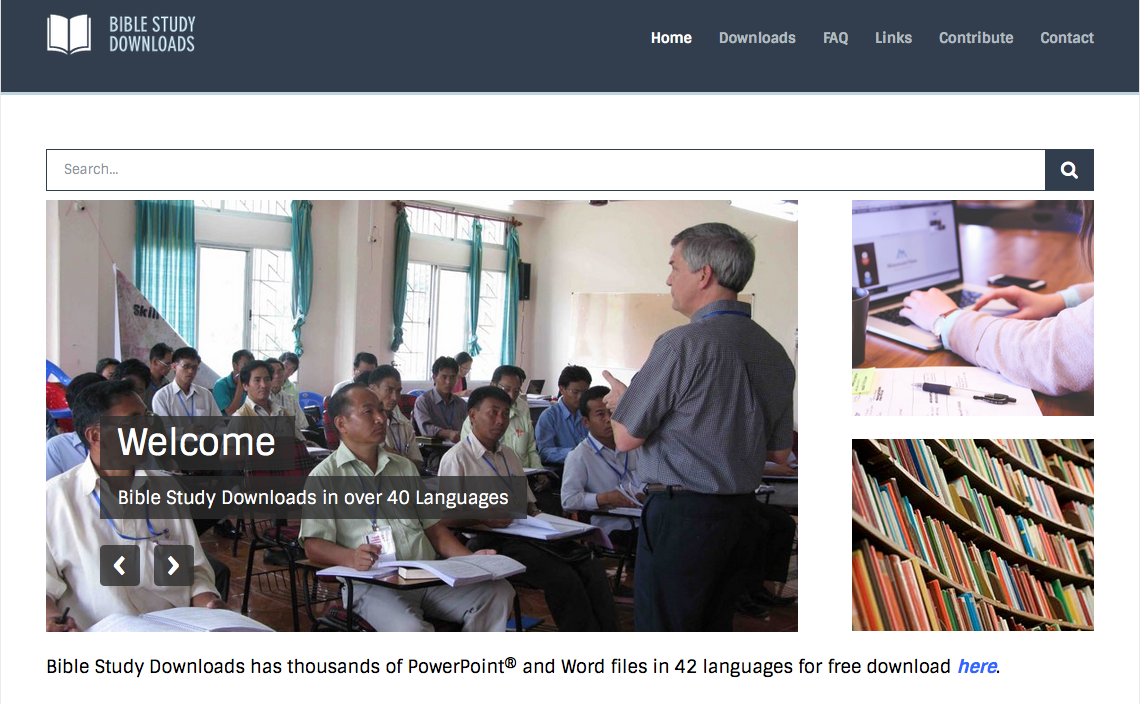 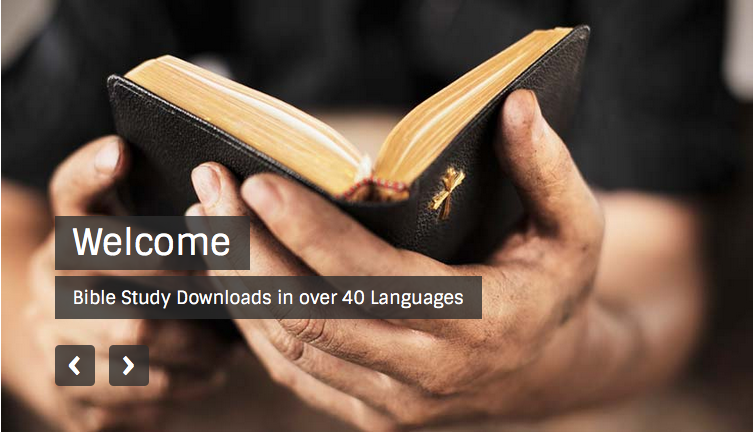 أمثال يسوع •  BibleStudyDownloads.org
[Speaker Notes: Parables of Jesus (pj) link]